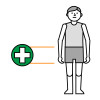 Sexuell hälsa och sexuella rättigheter
rätt till sjukvård och hälsovård 
rätt till kunskap om sexuell hälsa och kunskap om sexualitet 
att bestämma om vem som får röra ens kropp  
att själv välja sin partner 
själv besluta om man vill ha sex eller inte
 att välja om man vill gifta sig  
att välja om man vill ha barn  
att njuta av sex och ha säkert sex
Vad är sexuella rättigheter?
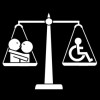 Rätt att välja om och vem man vara ihop med, bo med eller gifter sig med 
I Finland kan man gifta sig från 18 års ålder  
Skilsmässa tillåten, räcker om den ena vill, orsak behövs inte 
Två man eller två kvinnor kan gifta sig 
Förbjudet diskriminera sexuella- och könsminoriteter
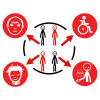 Den sexuella hälsan är en del av människans hälsa. 
Alla har rätt att njuta av och uttrycka sin sexualitet utan att behöva vara rädd för t.ex. könssjukdomar, oönskad graviditet, diskriminering, våld, kränkande behandling eller påtryckning.
Sexuell hälsa
I den sexuella hälsan ingår varje människas möjlighet att besluta om sin egen reproduktion och familjeplanering. 
Att förstå sin egen sexualitet, trygghet och känslan av att bli accepterad som sig själv ökar varje människas sexuella välbefinnande.
De vanligaste könssjukdomar och förebyggande av dem
Klamydia 
HPV och kondylom 
Herpes 
Gonorré 
Hepatit B och C 
Syfilis 
HIV  
Flatlöss
Man kan hindra oönskade graviditeter med preventivmetoder som är till exempel kondom, p-piller, spiral, p-ringar och p-stavar. 
Diskutera med din egen skötare vilken metod som passar dig. 
Om man misslyckas med preventivmetoden kan man försöka hindra en oönskad graviditet med akut-p-piller. 
Akut-p-piller har den bästa effekten 12 timmar efter samlaget men ingen preventivmetod.
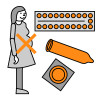 Preventivmetoder
Homosexualitet 
 Bisexualitet 
Asexualitet


Transvestit 
Transkönad 
 Ickebinär
Sexuella och 
könsminioriteter
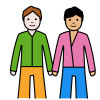 Bestämmer själv om man vill, också i äktenskapet 
Skyddsålder 16 år (18 år om beroendeförhållande) 
Onani bra sätt att lära känna sin kropp 
Samlag, munsex, smeksex, analsex... 
Att tvinga någon ha sex är ett brott 
Könssjukdomar
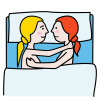 Sex
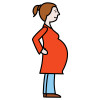 Bestämmer själv om och när vill
Graviditetstest  
Mödrarådgivning
Preventivmedel – flickans/kvinnans  beslut
Graviditet
I Finland är det lagligt och tillåtet att genomföra abort före den 12:e graviditetsveckan. 
Abort är inte en preventivmetod. 
Vid behov diskutera detta med din skötare.
Abort
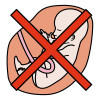 Med icke-medicinsk omskärelse avses ett ingrepp som utgår från religiösa och kulturella skäl och där förhuden tas bort från pojkens penis. 
I Finland förbjuds inte icke-medicinsk omskärelse av minderåriga pojkar i lagen, men den anses kränka barnets integritet och självbestämmanderätt.
Omskärelse
av pojkar
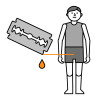 Omskärelse/könsstympning – flickor och kvinnor 
Omskärelse av flickor/kvinnor är ett brott. 
Med omskärelse av flickor och kvinnor avses alla ingrepp som görs av kulturella eller andra icke-medicinska skäl och till vilka hör borttagande av hela eller delar av kvinnans yttre könsorgan eller att de på något annat sätt skadas.
Omskärelse av flickor
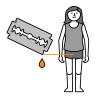 Omskärelse orsakar hälsoproblem (t.ex. exempel kraftig smärta, blödning, infektioner, samlagssmärtor, besvär av ärrbildning, urineringssvårigheter, mensvärk och psykologiska problem såsom rädsla, stress, sömnlöshet och mardrömmar)
Omskärelse av flickor innebär sexuellt våld.
I Finland är den en straffbar handling enligt strafflagen
Omskurna flickor eller kvinnor kan få hjälp, stöd, information och rådgivning skötare och vid behov kan de hänvisas till läkare.
Sexualitet är en av människans egenskaper och en central del av mänskligheten i alla livsfaser. 
Till sexualitet hör människans kropp, beteende, tankar och känslor. 
Varje människa är sexuellt sett annorlunda och mångsidig.
Sexuella handlingar, dvs. sex, är en del av det sexuella beteendet. 
Olika livshändelser och upplevelser kan förändra sexualiteten.
Sexualundervisning
Sexualitet är en del av människan redan vid födseln och hör till barnets normala utveckling. 
Barn behöver handledning och stöd i och information om frågor som gäller sexualitet. 
Här har föräldrarna en viktig roll. 
I Finland får barn i skolåldern information också på hälsokunskapslektioner i skolan.
Barnens sexuella rättigheter
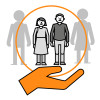 Sexuellt våld är sexuella handlingar som sker mot någons vilja
Sexuellt våld är hot, kränkningar och övergrepp som har med sex att göra.
Det kallas ibland för sexuella trakasserier, sexuellt ofredande, sexuellt övergrepp eller våldtäkt. 
Sexuellt våld förekommer i hela världen
Sexuell våld
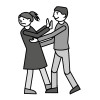 Våldtäkt
Tvingande till sex
Sexuellt antastande
Sexuellt utnyttjande
Sexuellt utnyttjande av barn
Sexhandel
Köp av sexuella tjänster av en ung person
Lockande av barn i sexuella syften
Besökande av en barnpornografisk föreställning
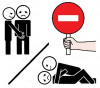 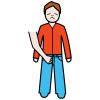 Sexualbrott
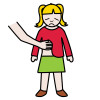 Spridning av pornografisk bild
Olaglig visning eller spridning av bildprogram bland minderåriga
Innehav av barnpornografisk bild
Samlag med nära släkting 
Spridning av andras privata foto
Kvinnornas könsstympning är straffbart som grovt misshandel
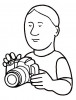 Brått mot allmän ordning
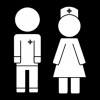 Polisen
Social arbetare
Läkare
Hälsovårdare 
Sjukskötare
Lärare
Var kan man 
vända sig för att 
få hjälp
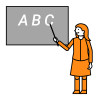 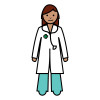 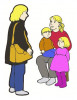 Tukinainen
https://www.tukinainen.fi/svenska/
Seristöd centret
https://www.hus.fi/sv/sjukvard/sjukhus/kvinnokliniken/polikliniker/Sidor/Seri-st%c3%b6dcentret.aspx
Var kan man vända sig för att få hjälp?
https://www.riku.fi/sv/olika-brott/hedersrelaterat-vald/
MONIKA – Multicultural Womens Association   https://monikanaiset.fi/sv/
SOPU
https://soputila.fi/
Nollinjen     https://www.nollalinja.fi/sv/
Barnskyddet 
https://stm.fi/sv/barnskydd
Skyddshem https://thl.fi/sv/web/thlfi-sv/forskning-och-utveckling/tjanster/statens-specialtjanster-inom-social-och-halsovarden/skyddshemstjanster/skyddshem/skyddshems-kontaktuppgifter
Skyddshem Mona avsett för kvinnor med invandrar bakgrund och deras barn
https://vigorhanke.fi/kieliryhmat/
https://www.youtube.com/watch?v=RZR0kaTM1pk
https://www.youtube.com/watch?v=oQRuTHlUXRU
https://stm.fi/sv/halsoframjande/sexuell-halsa
https://thl.fi/sv/web/thlfi-sv/statistik-och-data/statistik-efter-amne/sexuell-och-reproduktiv-halsa
https://www.vaestoliitto.fi/sv/unga/vilka-ar-vi/
https://www.folkhalsan.fi/kunskap/kunskapsomraden/sexuell-halsa/
Tips på materall